Tranessa Hasbrouck
Video Game Designer
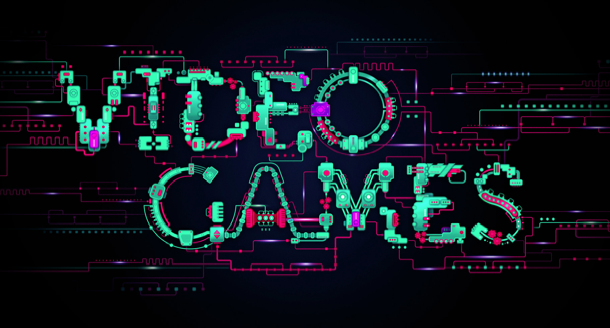 Work Activities
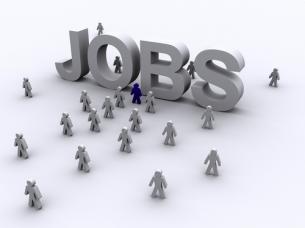 Physical Demands
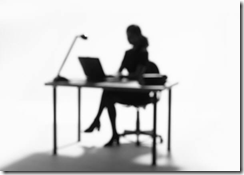 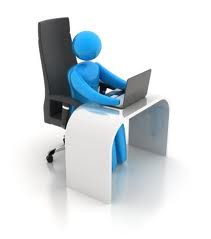 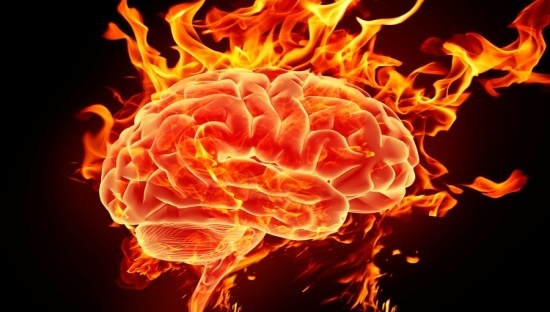 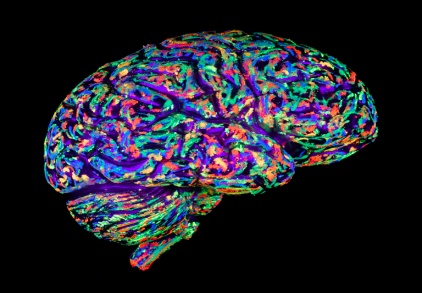 Skills and Abilities
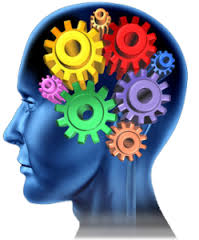 Work setting
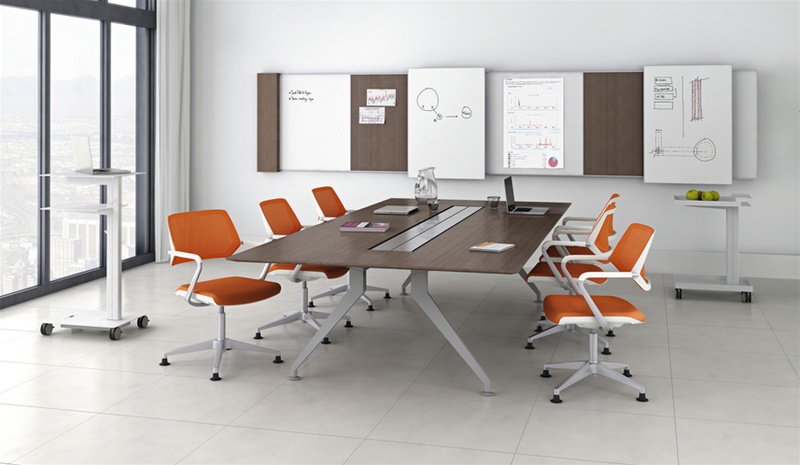 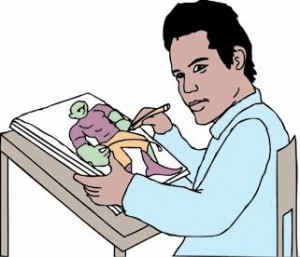 Out look
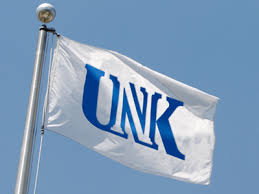 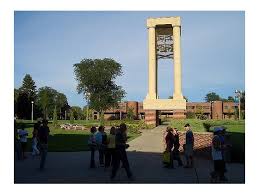 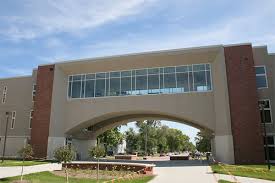 Knowledge
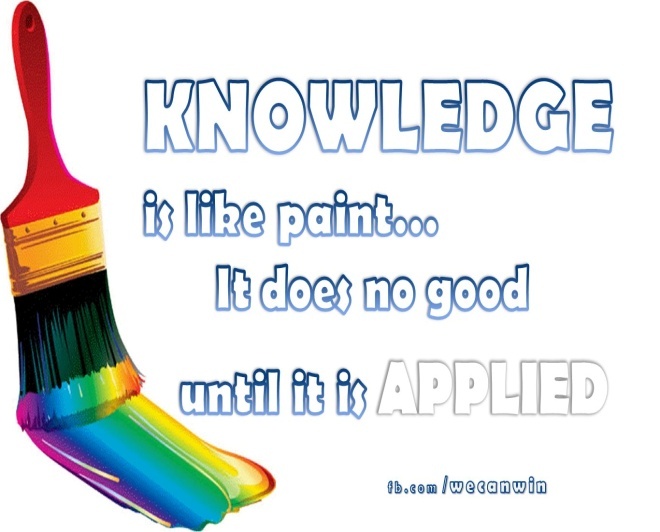 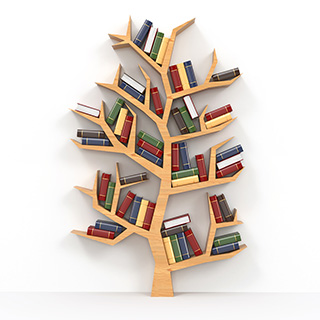 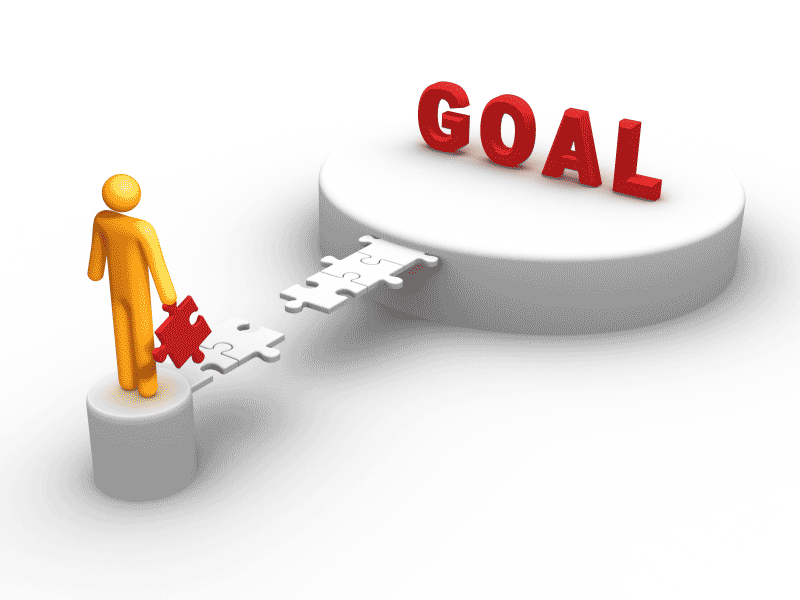 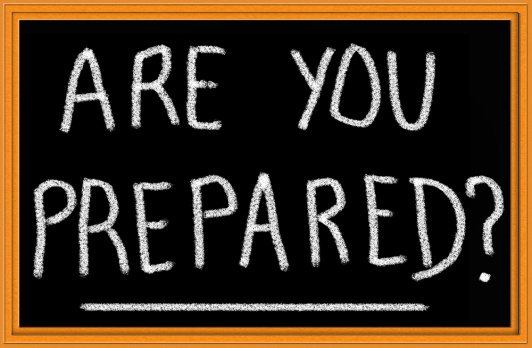 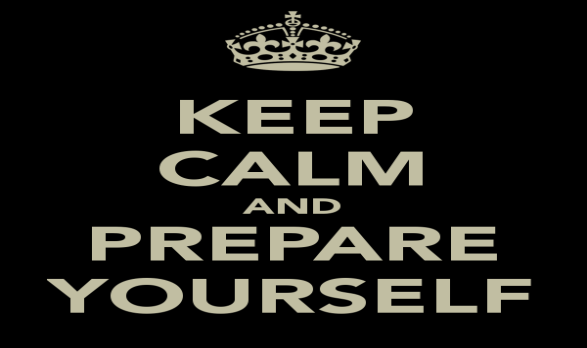 Preparation
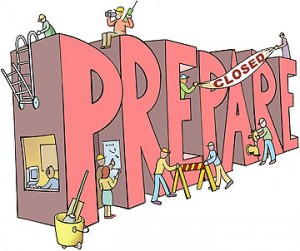 Helpful high school courses
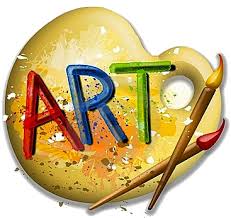 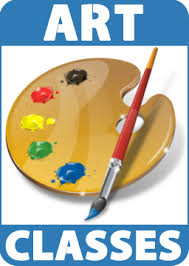 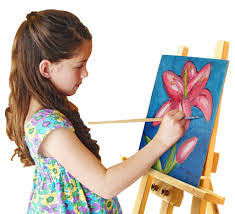 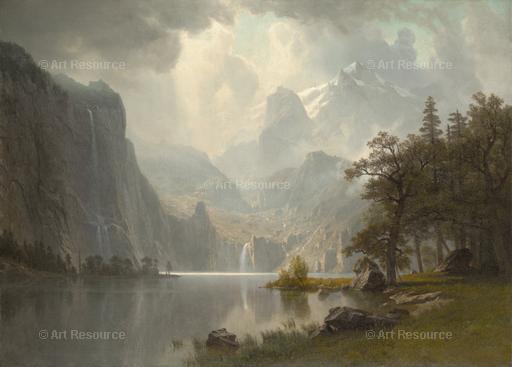 Nebraska collage/ school
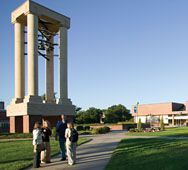 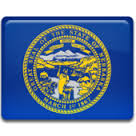 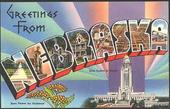 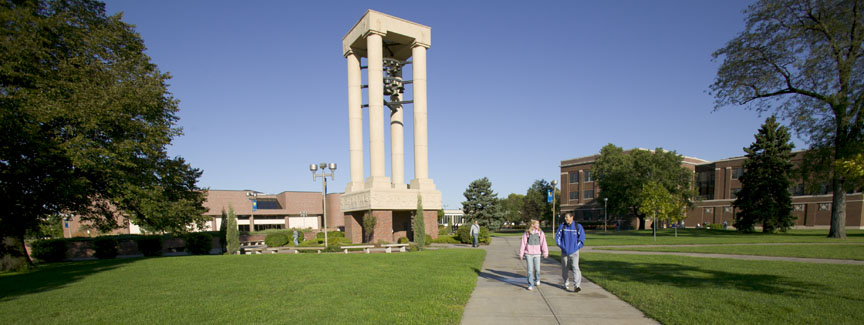 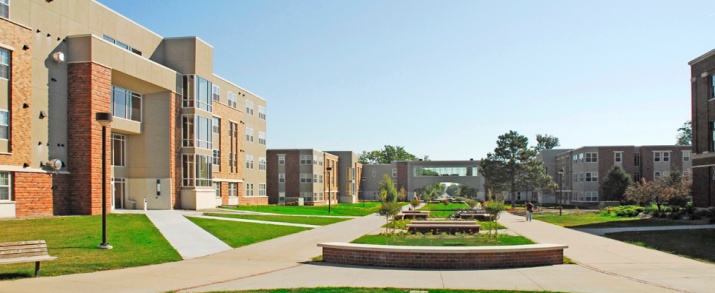 Wages
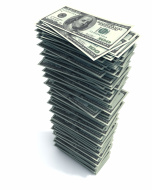 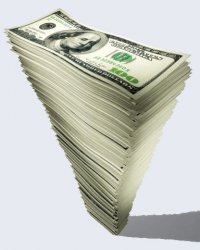 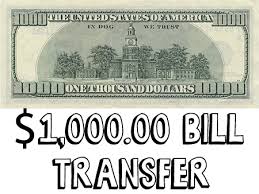 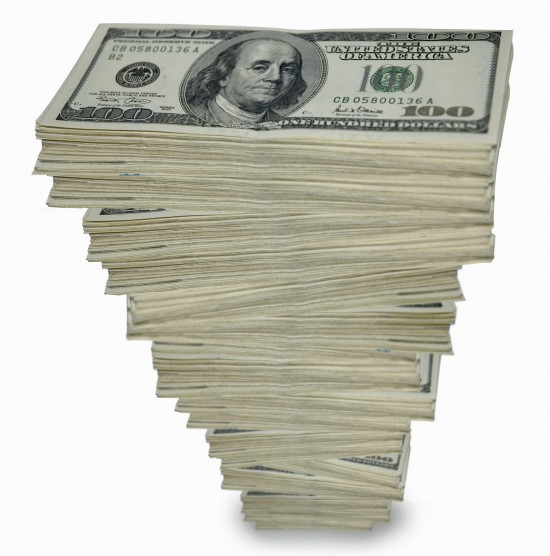 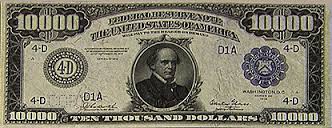 Why did I decide upon this career?
I decided this career because this job fits my artistic ability!